Συστατικά μέρη  των λέξεων στην ΒΓ
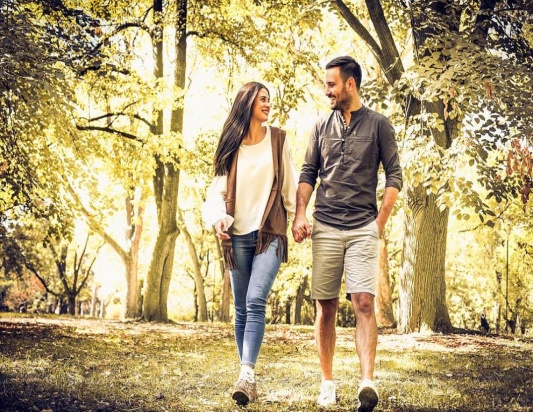 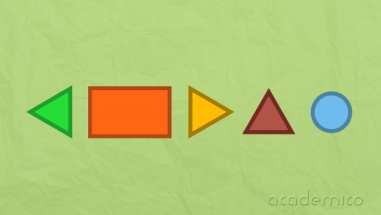 Морфемен състав на думите в българския език
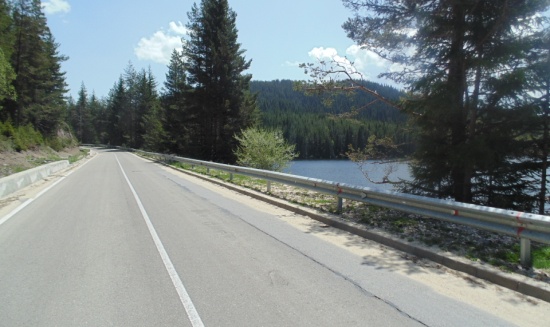 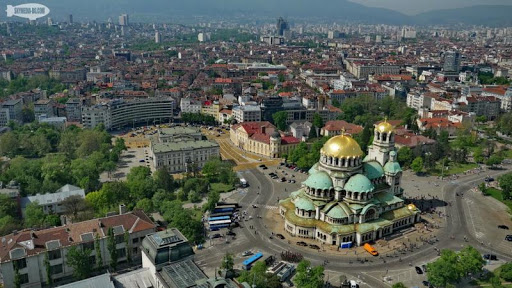 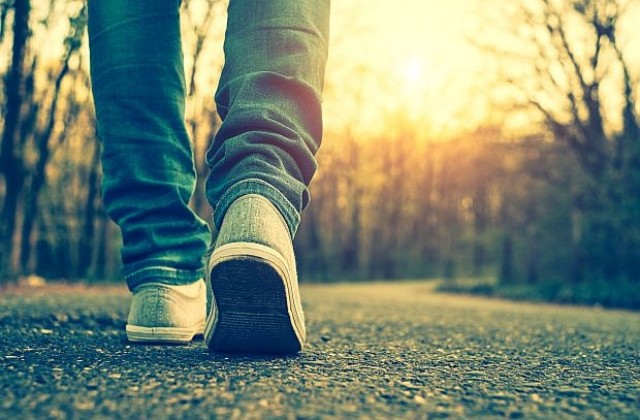 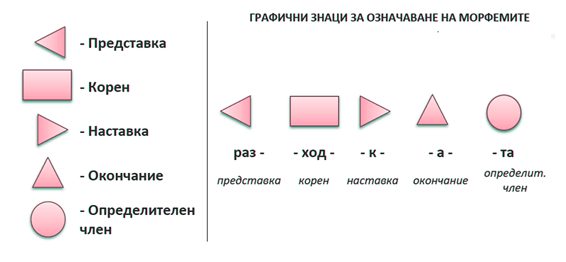 раз-ход-к-а-та
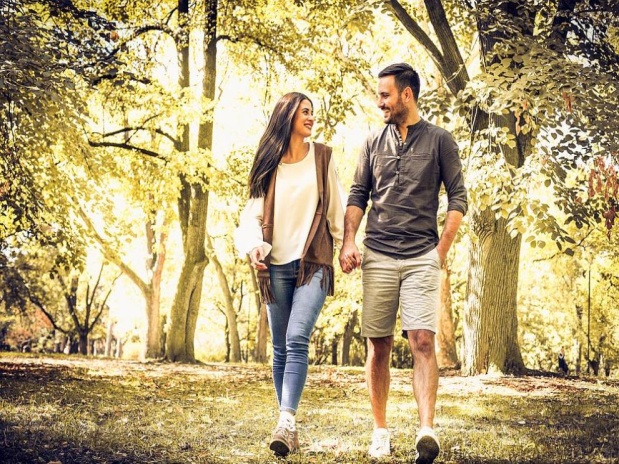 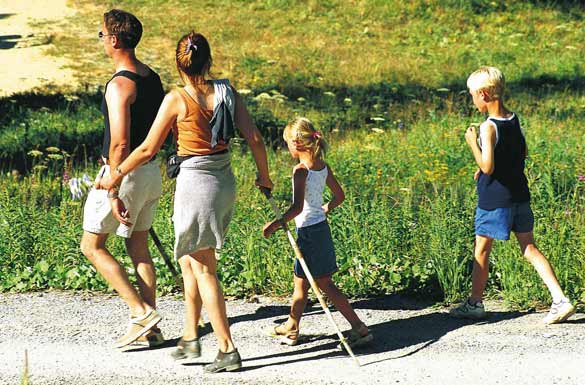 хо́дя [χodjɚ] impf, ρήμα
περπατώ, περπατάω,
 πάω, βηματίζω, 
πηγαινοέρχομαι  (π.χ.στη δουλειά),              κυκλοφορώ   
πηγαίνω
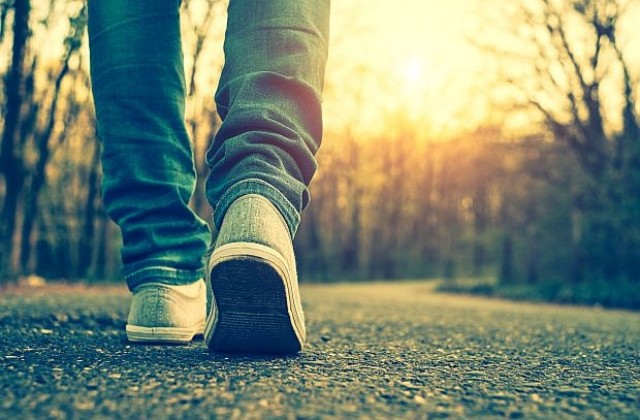 ХОДЯ
РАЗХОДКА                      раз-ход-к-а                   βόλτα
РАЗХОДКИ                      раз-ход-к-и                   βόλτες   
РАЗХОДКАТА                  раз-ход-ка-та               η βόλτα                
РАЗХОДКИТЕ                  раз-ход-ки-те               οι βόλτες
път [pət] ουσιαστικό όνομα  
διαδρομή
ταξίδι
μονοπάτι
δρόμος
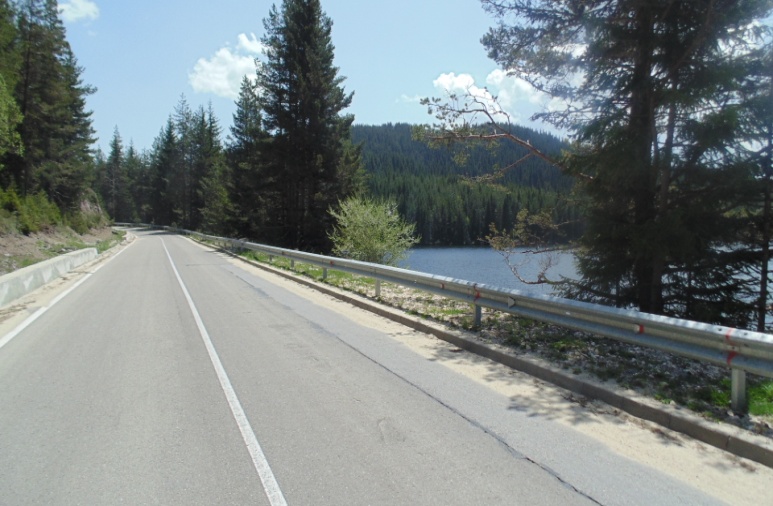 ПЪТНИК          ПЪТ-НИК                     ταξιδιώτης              
ПЪТНИЦИ       ПЪТ-НИЦ-И                ταξιδιώτες 
ПЪТНИКЪТ      ПЪТ-НИК-ЪТ              ο ταξιδιώτης   
ПЪТНИЦИТЕ   ПЪТ-НИЦ-И-ТИ-Е      οι ταξιδιώτες
ПЪТНИК          ПЪТ-НИК                     ταξιδιώτης              
ПЪТНИЦИ       ПЪТ-НИЦ-И                ταξιδιώτες 
ПЪТНИКЪТ      ПЪТ-НИК-ЪТ              ο ταξιδιώτης   
ПЪТНИЦИТЕ   ПЪТ-НИЦ-И-ТИ-Е      οι ταξιδιώτες
път [pət] ουσιαστικό όνομα  
διαδρομή
ταξίδι 
μονοπάτι 
δρόμος 


път
пътека         μονοπάτι       пътеката, пътеки, пътеките
пътник        ταξιδιώτης    пътникът, пътника, пътници,пътниците,
пътничка    ταξιδιώτισσα пътничка, пътничката
пътуване    ταξίδι 
пътувам     ταξιδεύω
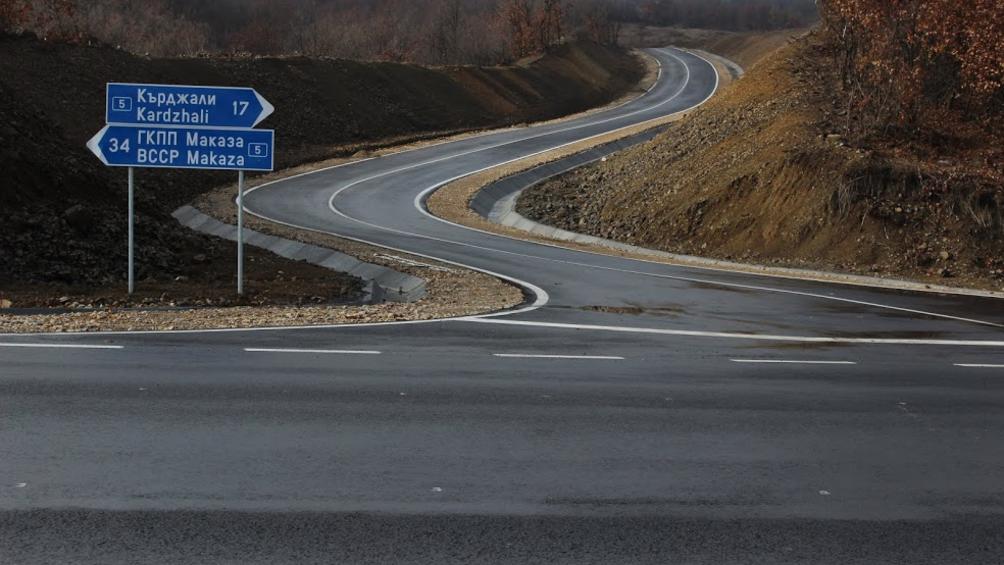 род [rot] ουσιαστικό όνομα 
γένος (γραμματικά)
οικογένεια
σόι
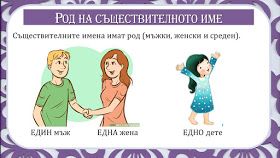 РОД –  НАРОД     –    РОДИТЕЛ    –   РАЖДАМ
                  I                  I                            I
             НАРОДЕН     РОДИТЕЛСКИ   РАЖДАНЕ
град1 [grat] ουσιαστικό όνομα 
Πόλη


ГРАД  –      ГРАЖДАНИН  – ОГРАДА – ГРАДИНА    –  ГРАДЯ 
   I                  I                                 I                  I                     I 
ГРАДСКИ  ГРАЖДАНСКИ   ОГРАДЕН   ГРАДИНСКИ  ГРАДЕНЕ
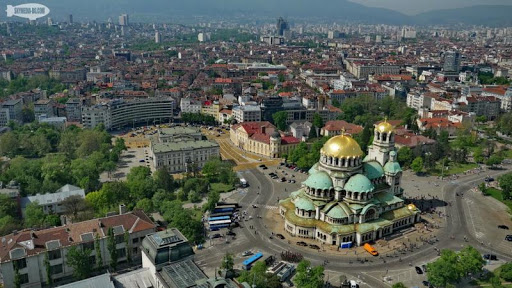